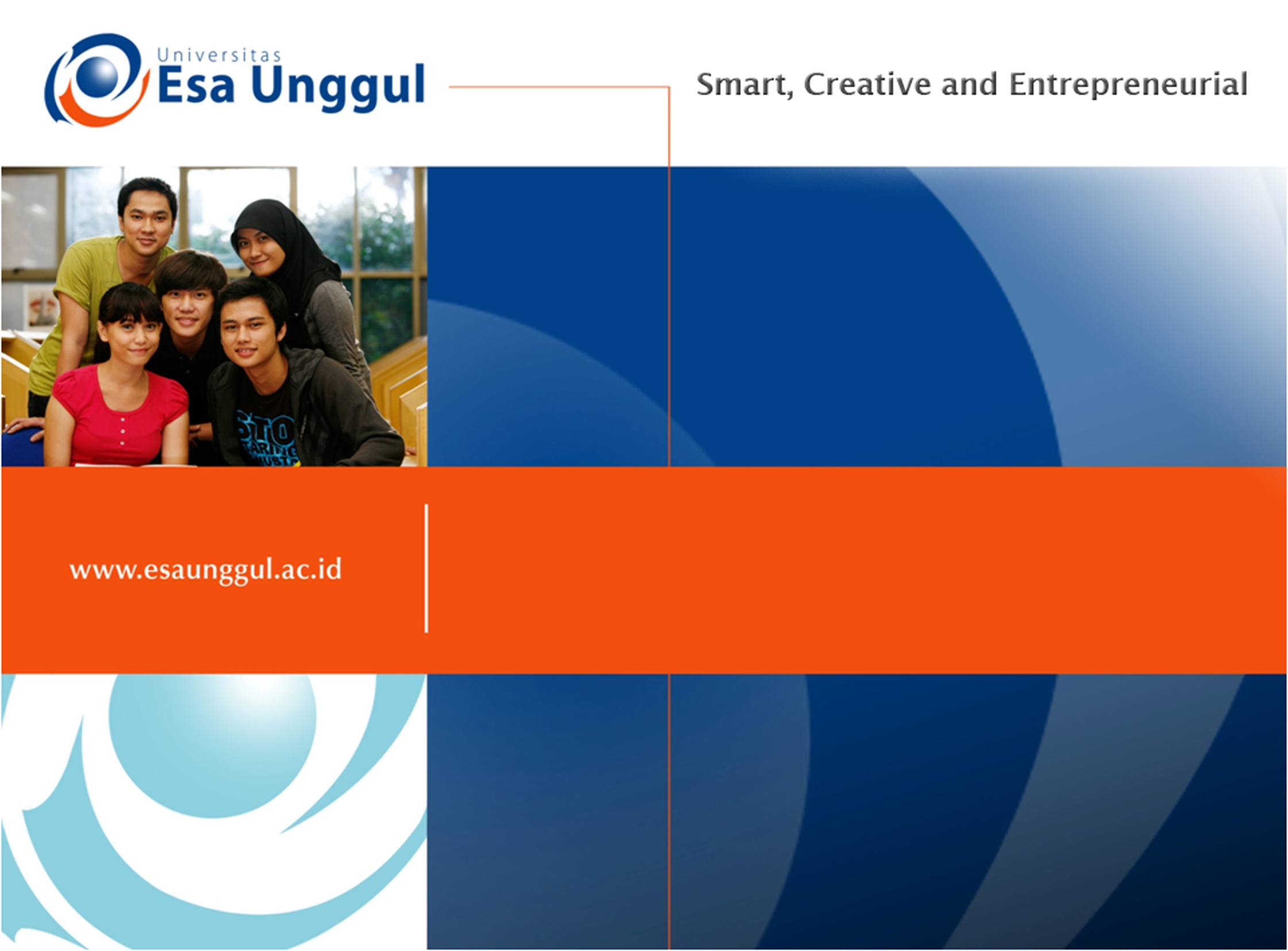 Tugas Terstruktur (Pertemuan ke-11)
Tugas Terstruktur
Pilihlah salah satu artikel ilmiah yang diterbitkan pada jurnal nasional atau internasional
Topik yang dibahas dalam artikel tersebut adalah metode deteksi virus 
Buatlah slide presentasi berdasarkan artikel tersebut
Hasilnya dipresentasikan